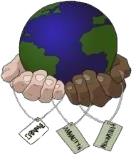 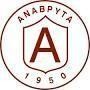 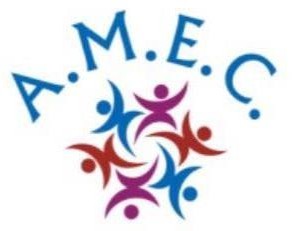 AMEC 2024ΠΡΟΣΟΜΟΙΩΣΗ ΕΥΡΩΠΑΪΚΟΥ ΚΟΓΚΡΕΣΟΥ ΤΟΠΙΚΩΝ ΚΑΙ ΠΕΡΙΦΕΡΕΙΑΚΩΝ ΑΡΧΩΝ ΤΟΥ ΣΥΜΒΟΥΛΙΟΥ ΤΗΣ ΕΥΡΩΠΗΣ
Aνάβρυτα
Πέμπτη 29 Φεβρουαρίου
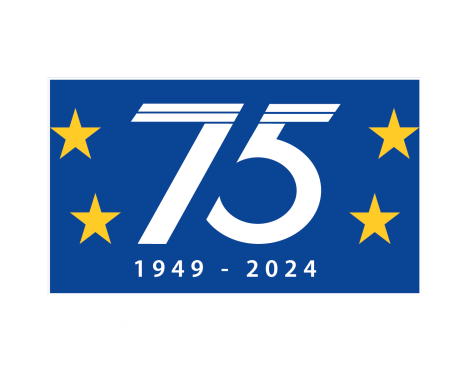 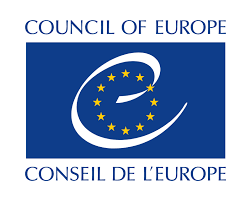 Το Συμβούλιο της Ευρώπης (Council of Europe) εδρεύει στο Στρασβούργο, στη Γαλλία. Αποτελεί τον παλαιότερο ευρωπαϊκό πολιτικό οργανισμό, (ιδρύθηκε με τη Συνθήκη του Λονδίνου (5.5.1949) και η λειτουργία του εδράζεται επί τριών πυλώνων: Δημοκρατία, Κράτος Δικαίου και Ανθρώπινα Δικαιώματα. Σκοπός του Συμβουλίου της Ευρώπης (ΣτΕ) είναι «η επίτευξη στενότερης ενότητας μεταξύ των μελών του, ώστε να διαφυλαχθούν και να προωθηθούν τα κοινά ιδεώδη και οι αρχές και να ευνοηθεί η οικονομική πρόοδός τους». Ιδρυτικά κράτη του Οργανισμού είναι τα εξής: Δανία, Ιρλανδία, Λουξεμβούργο, Ολλανδία, Νορβηγία, Σουηδία, Ηνωμένο Βασίλειο, Γαλλία, Βέλγιο, Ιταλία. Σήμερα αριθμεί 46 μέλη (το 2022 αποπέμφθηκε η Ρωσική Ομοσπονδία λόγω της στρατιωτικής εισβολής της στην Ουκρανία).

https://www.coe.int/el/web/about-us
https://www.coe.int/el/web/about-us/structure
Τι είναι το Συμβούλιο της Ευρώπης
https://www.enpe.gr/el/kogkreso-ton-topikon-kai-perifereiakon-arxon

Τι είναι το Κογκρέσο;
Ποιος είναι ο ρόλος του; 
Πώς δουλεύει;

A short video: https://www.youtube.com/watch?v=wuzot-S3A-4&t=1s
Το Ευρωπαικό Κογκρέσο των Τοπικών και Περιφερειακών Αρχών
Οι εργασίες του Κογκρέσου δομούνται σε τέσσερις Καταστατικές Επιτροπές:

Την θεσμική Επιτροπή (Institutional Committee), με αντικείμενο τις εκθέσεις σχετικά με την πρόοδο της τοπικής και περιφερειακής δημοκρατίας στην Ευρώπη κι η οποία υποστηρίζεται από μια επιτροπή με ανεξάρτητους τεχνοκράτες

Την Επιτροπή Πολιτισμού και Παιδείας (Committee of Culture and Education), υπεύθυνη για τον τύπο, την νέα γενιά, τον αθλητισμό και τις επικοινωνίες

Την Επιτροπή της Αειφόρου Ανάπτυξης (Committee of Sustainable Development), υπεύθυνη για περιβαντολλογικά θέματα και τον αειφόρο αστικό σχεδιασμό

Την Επιτροπή Κοινωνικής Συνοχής (Committee of Social Cohesion), υπεύθυνη για θέματα που αφορούν την εργασία, την υπηκοότητα, την μετανάστευση, τις ενδοκοινοτικές σχέσεις, την ισότητα ανάμεσα στις γυναίκες και στους άντρες και την συνοχή.
Οι Επιτροπές του Κογκρέσου
1. Επιτροπή Θεσμών (ελληνική γλώσσα)
  Θέμα: Τοπικά και Περιφερειακά Μ.Μ.Ε: φύλακες της δημοκρατίας και της κοινωνικής συνοχής
1a. Institutional Committee (English language)
  Subject: On Crime and Urban Insecurity in Europe: the role of Local Authorities
EΠΙΤΡΟΠΗ ΘΕΣΜΩΝINSTITUTIONAL COMMITTEE
2.Επιτροπή για την Παιδεία και τον Πολιτισμό (ελληνική γλώσσα)
  Θέμα: Η εμπλοκή των Τοπικών Αρχών στη διατήρηση των Ιστορικών Μνημείων των πόλεων και στη διαφύλαξη της Ιστορικότητας του αστικού χώρου
2a. Educational and Cultural Committee (English language)
   Subject: The role of A.I in affecting local democracy and representation
EΠΙΤΡΟΠΗ ΓΙΑ ΤΗΝ ΠΑΙΔΕΙΑ ΚΑΙ ΤΟΝ ΠΟΛΙΤΙΣΜΟ EDUCATIONAL AND CULTURAL COMMITTEE
3.Επιτροπή για την Αειφόρο Ανάπτυξη (ελληνική γλώσσα)
  Θέμα: Ο ρόλος των Τοπικών Αρχών στην ενεργειακή μετάβαση
3a. Environmental Committee on Sustainable Development (English language)
  Subject: The Role of Local Authorities in Decentralization and Climate Change
ΕΠΙΤΡΟΠΗ ΓΙΑ ΤΗΝ ΑΕΙΦΟΡΟ ΑΝΑΠΤΥΞΗ ΕΝVIRONMENTAL COMMITTEE ON SUSTAINABLE DEVELOPEMENT
4. Επιτροπή για την Κοινωνική Συνοχή (ελληνική γλώσσα)
   Θέμα: Ο ρόλος των Τοπικών Αρχών στην υπεύθυνη Πολιτειότητα και την ενεργό Συμμετοχή του Πολίτη στη δημόσια σφαίρα
4a. Committee on Social Cohesion (English language)
   Subject: The Stability Pact for South-Eastern Europe: Specific Projects on Local Democracy and Transfrontier Cooperation
ΕΠΙΤΡΟΠΗ ΓΙΑ ΤΗΝ ΚΟΙΝΩΝΙΚΗ ΣΥΝΟΧΗ COMMITTEE ON SOCIAL COHESION
ΠΡΟΣΟΧΗ: Σε κάθε χώρα εκπροσωπείται η πρωτεύουσα της χώρας ως Δήμος, π.χ. Βερολίνο/ΓΕΡΜΑΝΙΑ, Madrid/SPAIN
ΚΑΘΕ ΜΑΘΗΤΗΣ/ΤΡΙΑ – ΕΚΠΡΟΣΩΠΟΣ θα πρέπει να έχει προετοιμάσει ένα εισαγωγικό ΚΕΙΜΕΝΟ ΘΕΣΕΩΝ 200 λέξεων σε σχέση με το Θέμα της Επιτροπής του/της, το οποίο θα αναγνώσει στην Επιτροπή Εργασίας, προκειμένου οι εκπρόσωποι των άλλων χωρών να γνωρίσουν την πολιτική της κάθε χώρας σε σχέση με το θέμα. Οι μαθητές-εκπρόσωποι μπορούν να έχουν το ΚΕΙΜΕΝΟ ΘΕΣΕΩΝ σε στικάκι, ώστε να προβάλλεται ταυτόχρονα με την ανάγνωση σε όλη  την Επιτροπή. ΕΠΙΣΗΣ, ΚΑΘΕ ΜΑΘΗΤΗΣ/ΤΡΙΑ – ΕΚΠΡΟΣΩΠΟΣ θα πρέπει να έχει προετοιμάσει 4 – 5 προτάσεις για την επίλυση/βελτίωση του Θέματος συζήτησης στην Επιτροπή. Οι προτάσεις αυτές θα πρέπει να είναι σύμφωνες με την τρέχουσα πολιτική της χώρας εκπροσώπησης.
Υπάρχει ΥΠΟΔΕΙΓΜΑ ΨΗΦΙΣΜΑΤΟΣ για το ΑMEC 2024, ώστε να είστε εξοικειωμένοι με τη μορφή του.
Για την προετοιμασία σας, μπορείτε να επισκεφτείτε την ιστοσελίδα του Συμβουλίου της Ευρώπης, όπου μπορείτε να ενημερωθείτε για τις εργασίες του Ευρωπαϊκού Κογκρέσου και να δείτε τα θέματα συζήτησης, καθώς και τα Ψηφίσματα του Κογκρέσου. Μόλις μάθετε την πόλη/χώρα εκπροσώπησης, μπορείτε να αναζητήσετε πληροφορίες στο Διαδίκτυο σε σχέση με την πολιτική και τις ενέργειες/μέτρα της χώρας τους σε σχέση με το θέμα προς συζήτηση στην Επιτροπή Εργασίας στην οποία συμμετέχετε. Στη συνέχεια, οι μαθητές-εκπρόσωποι θα πρέπει να καταγράψετε μερικές προτάσεις σε σχέση με το θέμα της Επιτροπής σας. Οι προτάσεις αυτές των εκπροσώπων θα συζητηθούν μέσα στις Επιτροπές Εργασίας, με την καθοδήγηση των Προεδρείων και με σκοπό να υπάρξει αμοιβαία κατανόηση μεταξύ  των χωρών και παραγωγή κοινού Ψηφίσματος ανά Επιτροπή. ΟΛΑ τα Ψηφίσματα (8 Ψηφίσματα – 1 Ψήφισμα ανά Επιτροπή) θα αναγνωσθούν στη Γενική Συνδιάσκεψη/Ολομέλεια και θα εγκριθούν ή απορριφθούν εκεί.
ΧΡΗΣΙΜΕΣ ΟΔΗΓΙΕΣ
Εκπροσώπηση: Οι μαθητές/τριες καλούνται να εκπροσωπήσουν έναν δήμο ευρωπαϊκής χώρας που έχει κληρωθεί τυχαία για κάθε μαθητή/τρια με γνώμονα την πληρέστερη εκπροσώπηση των κρατών της Ευρωπαϊκής Ένωσης σε επίπεδο τοπικής αυτοδιοίκησης.
ΚΑΝΟΝΕΣ ΔΙΑΔΙΚΑΣΙΑΣ
Επιτροπές Εργασίας: Οι μαθητές/τριες που λειτουργούν ως εκπρόσωποι των δήμων τους καλούνται να ανταλλάξουν ιδέες και να υποβάλουν προτάσεις για την αντιμετώπιση προβλημάτων με βάση συγκεκριμένη ημερήσια διάταξη σε κάθε Επιτροπή.

    Οι 4 ελληνόφωνες και οι 4 αγγλόφωνες Επιτροπές Εργασίας είναι οι ακόλουθες:
 
Επιτροπή Θεσμών (θέματα τοπικής και περιφερειακής δημοκρατίας, έλεγχος και λογοδοσία θεσμών και φορέων της τοπικής αυτοδιοίκησης) – Γλώσσες εργασίας: ελληνική/αγγλική

Επιτροπή για τον Πολιτισμό και την Παιδεία (θέματα τύπου, νέας γενιάς, αθλητισμού, πολιτισμού, επικοινωνιών) – Γλώσσες εργασίας: ελληνική/αγγλική

Επιτροπή για την Αειφόρο Ανάπτυξη (θέματα περιβάλλοντος και αειφόρου αστικού σχεδιασμού) – Γλώσσες εργασίας: ελληνική/αγγλική

Επιτροπή για την Κοινωνική Συνοχή (θέματα εργασίας, υπηκοότητας, μετανάστευσης, ισότητας φύλων, δικαιωμάτων και κοινωνικής συνοχής) – Γλώσσες εργασίας: ελληνική/αγγλική.
ΚΑΝΟΝΕΣ ΔΙΑΔΙΚΑΣΙΑΣ
Κάθε μαθητής/τρια μπορεί να λάβει μέρος σε μία (1) από τις παραπάνω Επιτροπές. Σε κάθε Επιτροπή θα συζητηθεί ένα (1) θέμα και θα παραχθεί ένα (1) τελικό Ψήφισμα το οποίο θα περιέχει τα άρθρα/προτάσεις για την αντιμετώπιση του θέματος που συζητήθηκε. Το Ψήφισμα κάθε Επιτροπής περιλαμβάνει μόνον τα άρθρα/προτάσεις που εγκρίθηκαν με απλή πλειοψηφία των μελών κατά τη διάρκεια των εργασιών της Επιτροπής.
ΚΑΝΟΝΕΣ ΔΙΑΔΙΚΑΣΙΑΣ
Πρόεδρος/Αντιπρόεδρος Οι πρόεδροι είναι υπεύθυνοι για τον συντονισμό της συζήτησης στην Επιτροπή και για την εφαρμογή των Κανόνων Διαδικασίας. Οι αντιπρόεδροι είναι υπεύθυνοι για την καταγραφή των προτάσεων των εκπροσώπων των δήμων. Οι πρόεδροι και οι αντιπρόεδροι συνεργάζονται αρμονικά προκειμένου να συνθέσουν όλες τις προτάσεις σε ένα Ψήφισμα.
ΚΑΝΟΝΕΣ ΔΙΑΔΙΚΑΣΙΑΣ
Ημερήσια διάταξη: Ο κατάλογος με τα θέματα που συζητούνται σε κάθε Επιτροπή Εργασίας και για τα οποία έχουν προετοιμαστεί οι εκπρόσωποι των δήμων.
Άρθρα/προτάσεις: Το άρθρο είναι η πρόταση για το πώς μπορεί να επιλυθεί ένα συγκεκριμένο πρόβλημα, σύμφωνα με τη γνώμη του εκπροσώπου του δήμου που το προτείνει.
Το Ψήφισμα: Το Ψήφισμα είναι η συλλογή των άρθρων που έχει συνθέσει η Επιτροπή και περιλαμβάνει βιώσιμες λύσεις για κάθε συγκεκριμένο θέμα. Το Ψήφισμα συντάσσεται από το Προεδρείο της κάθε Επιτροπής χρησιμοποιώντας τα άρθρα τα οποία ψηφίστηκαν από τα μέλη της Επιτροπής κατά πλειοψηφία.
ΚΑΝΟΝΕΣ ΔΙΑΔΙΚΑΣΙΑΣ
Εκπρόσωποι των Δήμων: Είναι τα μέλη της κάθε Επιτροπής Εργασίας και αντιπροσωπεύουν έναν δήμο. Προσφωνούνται με το όνομα του δήμου τους, π.χ. «Θα επιθυμούσε ο εκπρόσωπος του δήμου του Ρότερνταμ να πάρει τον λόγο;». Ο/Η ομιλητής/τρια πρέπει να εκπροσωπεί τις ανάγκες του δήμου του/της και να αποφεύγει να εκφράζει ιδέες πάνω στις δικές του/της, προσωπικές ανάγκες.
ΚΑΝΟΝΕΣ ΔΙΑΔΙΚΑΣΙΑΣ
Α. Κείμενο Θέσεων: Η θέση ενός δήμου είναι και η άποψή του για ένα συγκεκριμένο θέμα/πρόβλημα. Οι εκπρόσωποι των δήμων θα πρέπει να γνωρίζουν ποιες είναι οι βασικές θέσεις του δήμου τους και να προσπαθούν να παραμένουν όσο το δυνατόν πιστότεροι σε αυτές κατά τη διάρκεια της συζήτησης. Προτείνεται να έχει συνταχθεί από πριν ένα Κείμενο Θέσεων που θα καταγράφει το πρόβλημα και τον τρόπο με τον οποίο επηρεάζει τονδήμο του. Το Κείμενο Θέσεων έχει έκταση περίπου 200 λέξεων και θα πρέπει να αποσαφηνίζει την άποψη του δήμου πάνω στο συγκεκριμένο θέμα.
ΠΡΟΕΤΟΙΜΑΣΙΑ
Β. Άρθρα: Οι εκπρόσωποι των δήμων θα πρέπει να έχουν κάνει μία μικρή εστιασμένη έρευνα στα θέματα της Ημερήσιας Διάταξης και να έχουν ετοιμάσει τουλάχιστον τρία (3) άρθρα/προτάσεις για την επίλυση του προβλήματος/θέματος της Ημερήσιας Διάταξης. Οι εκπρόσωποι μπορούν να φέρουν τις προτάσεις τους σε ηλεκτρονική μορφή σε ένα usb. Εναλλακτικά, θα μπορούν να έχουν μαζί τους τις προτάσεις τους σε έντυπη
    μορφή.
 
Ενδυμασία: Οι μαθητές/τριες θα πρέπει να προσέρχονται με επίσημο ένδυμα. Παρακαλούμε να αποφεύγονται τα φούτερ, τα σκισμένα τζιν, οι αθλητικές φόρμες, οι μίνι φούστες, τα ψηλά τακούνια. Συστήνεται απλό ένδυμα με σακάκι - παντελόνι (βαμβακερό ντένιμ ή άλλο, με ή χωρίς γραβάτα) για τα αγόρια και σακάκι φούστα ή φόρεμα για τα κορίτσια.
ΠΡΟΕΤΟΙΜΑΣΙΑ
Απαρτία: Μετά την άφιξή τους οι εκπρόσωποι των Δήμων οδηγούνται στις Επιτροπές τους. Μόλις όλοι μπουν στις Επιτροπές, το Προεδρείο προχωρεί στην εξακρίβωση της απαρτίας. Στο άκουσμα του ονόματος του δήμου του/της, κάθε εκπρόσωπος θα πρέπει να σηκώσει την πινακίδα με το όνομα του δήμου του για να δηλώσει «παρών».
Εξήγηση των Κανόνων Διαδικασίας: Μετά την εξακρίβωση της απαρτίας, το Προεδρείο εξηγεί εν συντομία τους Κανόνες Διαδικασίας και δέχεται ερωτήσεις ή απορίες. Μόλις τα μέλη της Επιτροπής νιώσουν άνετα με τους Κανόνες, μπορεί να ξεκινήσει η συζήτηση πάνω στο θέμα της Ημερήσιας Διάταξης.
ΔΙΑΔΙΚΑΣΙΑ
Ανάγνωση των Κειμένων Θέσεων: Το πρώτο στάδιο της συζήτησης στις Επιτροπές  περιλαμβάνει  την  προαιρετική  ανάγνωση  των  Κειμένων Θέσεων των εκπροσώπων - ομιλητών. Κάθε εκπρόσωπος έχει τη δυνατότητα να διαβάσει το Κείμενο Θέσεων του δήμου του/της, ώστε τα υπόλοιπα μέλη της Επιτροπής να πληροφορηθούν σχετικά με τις απόψεις του κάθε δήμου πάνω στο θέμα. Όλοι οι εκπρόσωποι στην Επιτροπή έχουν δικαίωμα να υποβάλλουν ερώτηση απευθείας στον εκπρόσωπο που έχει αναγνώσει το Κείμενο Θέσεών του/της. Κάθε εκπρόσωπος μπορεί να απαντήσει σε μέχρι δύο (2) σύντομες ερωτήσεις, ή σε καμία αν δεν το επιθυμεί. Το τμήμα αυτό της συνεδρίασης δεν θα πρέπει να υπερβεί σε χρονική διάρκεια τα σαράντα πέντε (45’) λεπτά. Σε κάθε περίπτωση, το αίτημα για να πάρει τον λόγο ένας εκπρόσωπος πρέπει να απευθύνεται στο Προεδρείο με ανάταση της καρτέλας του δήμου.
ΔΙΑΔΙΚΑΣΙΑ
Συζήτηση: Αφού παρουσιαστούν τα Κείμενα Θέσεων και γίνουν οι διευκρινιστικές ερωτήσεις, η Επιτροπή θα προχωρήσει στη συζήτηση. Κατά τη διάρκεια της συζήτησης το Προεδρείο επιτρέπει στους εκπροσώπους των δήμων να εξηγήσουν τις απόψεις που αφορούν τους δήμους τους, να θέσουν ερωτήσεις και κυρίως να προτείνουν λύσεις σε σχέση με το υπό συζήτηση θέμα. Οι εκπρόσωποι μπορούν να απευθύνονται στην Επιτροπή σηκώνοντας τις καρτέλες τους και παίρνοντας το λόγο από το Προεδρείο. Μπορούν επίσης να σχολιάσουν κάποια άποψη. Κατά τη διάρκεια αυτού του τμήματος της συνεδρίασης οι εκπρόσωποι ανταλλάσσουν ιδέες και συνεργάζονται μεταξύ τους με την καθοδήγηση του Προεδρείου. Η πλήρης διάρκεια των Επιτροπών Εργασίας είναι δύο (2) ώρες.

Όταν ολοκληρωθεί η διαδικασία αυτή, τα προτεινόμενα άρθρα/προτάσεις τίθενται προς ψήφιση. Οι εκπρόσωποι μπορούν να ψηφίσουν υπέρ ή κατά ενός άρθρου/πρότασης. Εάν η πλειοψηφία των εκπροσώπων ψηφίσουν υπέρ, τότε το άρθρο εντάσσεται στο Ψήφισμα. Εάν η πλειοψηφία ψηφίσει κατά, τότε το συγκεκριμένο άρθρο δεν εντάσσεται στο Ψήφισμα της Επιτροπής.

Αφού ολοκληρωθεί και αυτό το τμήμα της διαδικασίας, όλα τα άρθρα/προτάσεις που έχουν ψηφιστεί εντάσσονται στο νέο κείμενο που αποτελεί πια το Ψήφισμα της Επιτροπής. Κάθε Επιτροπή παράγει ένα (1) Ψήφισμα, το οποίο παρουσιάζεται κατόπιν στη Γενική Συνδιάσκεψη, όπου όλες οι Επιτροπές παρουσιάζουν τα Ψηφίσματά τους.
ΔΙΑΔΙΚΑΣΙΑ
Γενική Συνδιάσκεψη: Τα Ψηφίσματα κάθε Επιτροπής διαβάζονται στις αντίστοιχες γλώσσες εργασίας κατά τη διάρκεια της Γενικής Συνδιάσκεψης. Ο Πρόεδρος κάθε Επιτροπής διαβάζει το Ψήφισμα στη Συνδιάσκεψη και, κατόπιν, ζητά από έναν εκπρόσωπο δήμου που έχει εκλεγεί από τα μέλη της Επιτροπής του να απευθυνθεί στη Συνδιάσκεψη υποστηρίζοντας το Ψήφισμα της Επιτροπής του. Ο εκπρόσωπος που
   επιλέγεται θα πρέπει να αναδείξει τα κύρια σημεία του Ψηφίσματος και τη σημασία του και θα μπορεί να δεχτεί μέχρι τρεις (3) ερωτήσεις από τα μέλη της Γενικής Συνδιάσκεψης. Η πλήρης διάρκεια της Γενικής Συνδιάσκεψης είναι δύο (2) ώρες.
ΔΙΑΔΙΚΑΣΙΑ